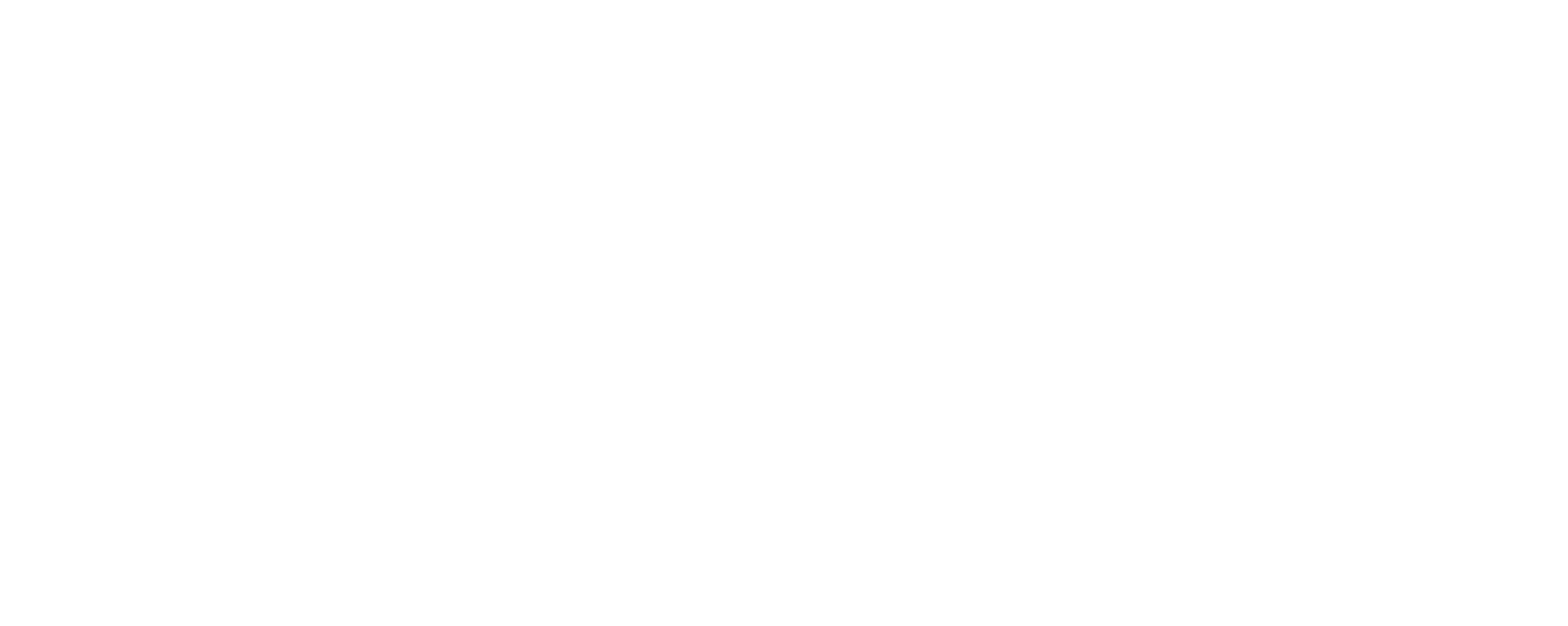 TOGETHER we lead and advance hydro-environment science and engineering
4235  Individual members
118    Institute members
53      Young professionals networks
We are IAHR
43      Council members
27      Technical committees & working groups
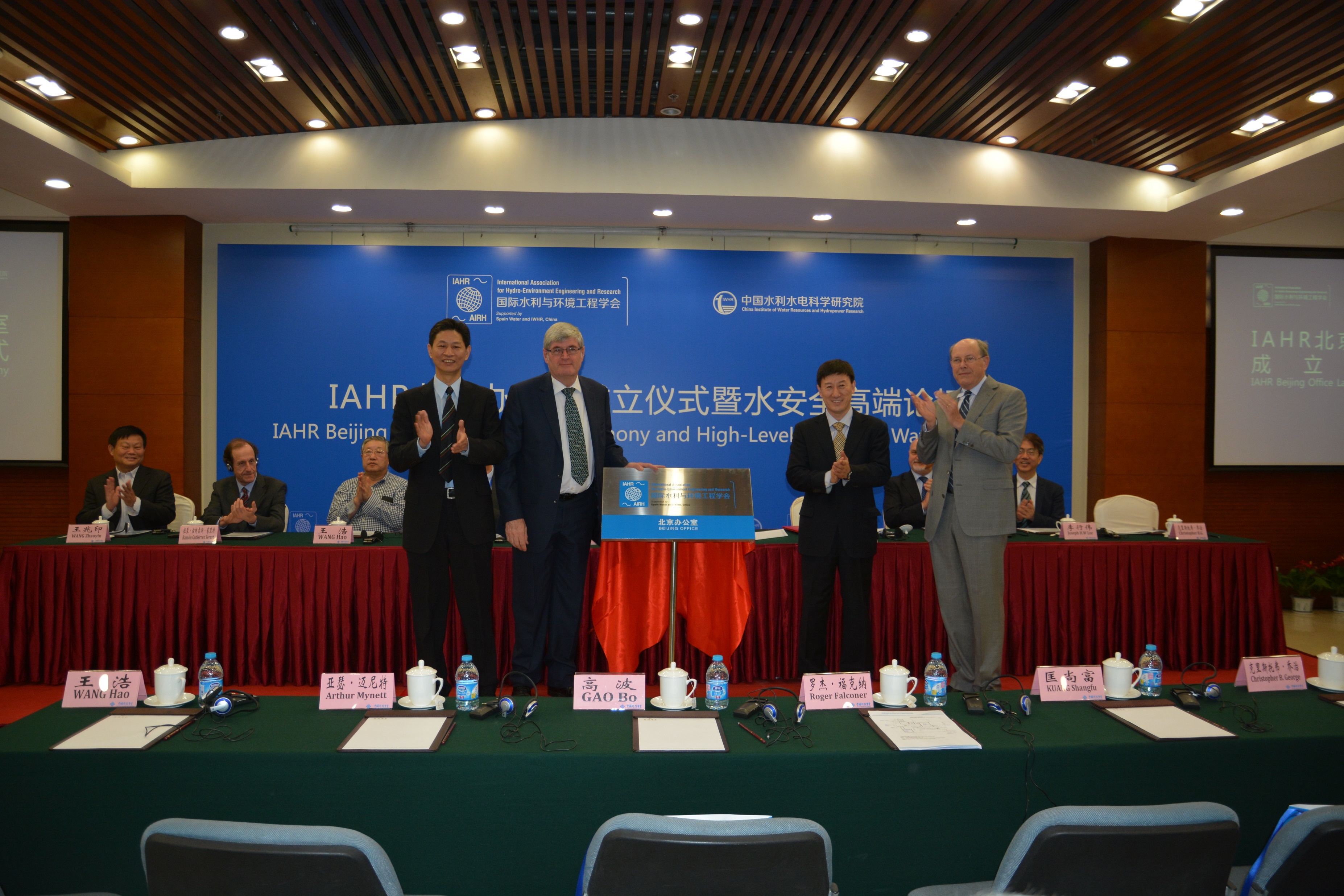 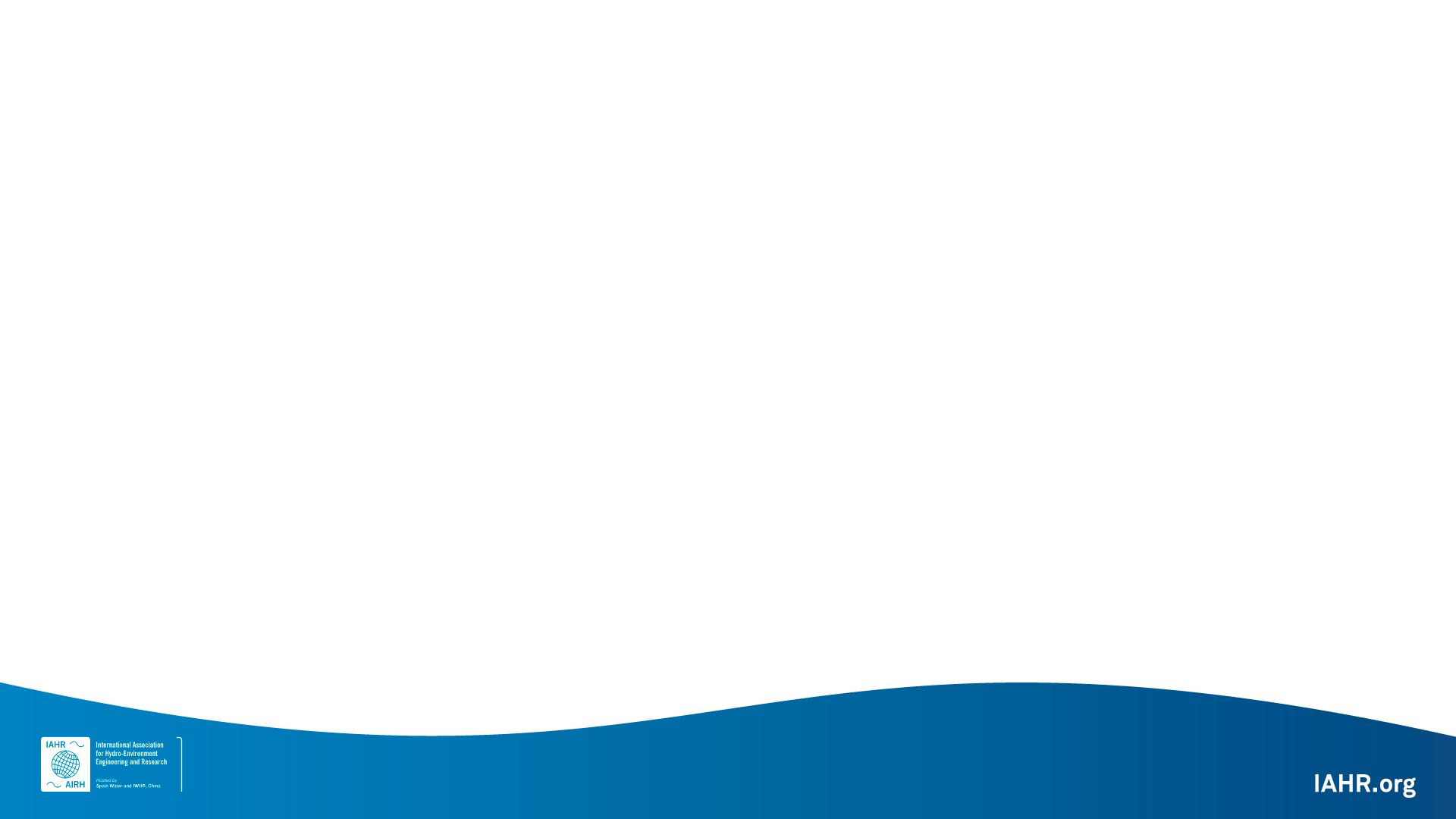 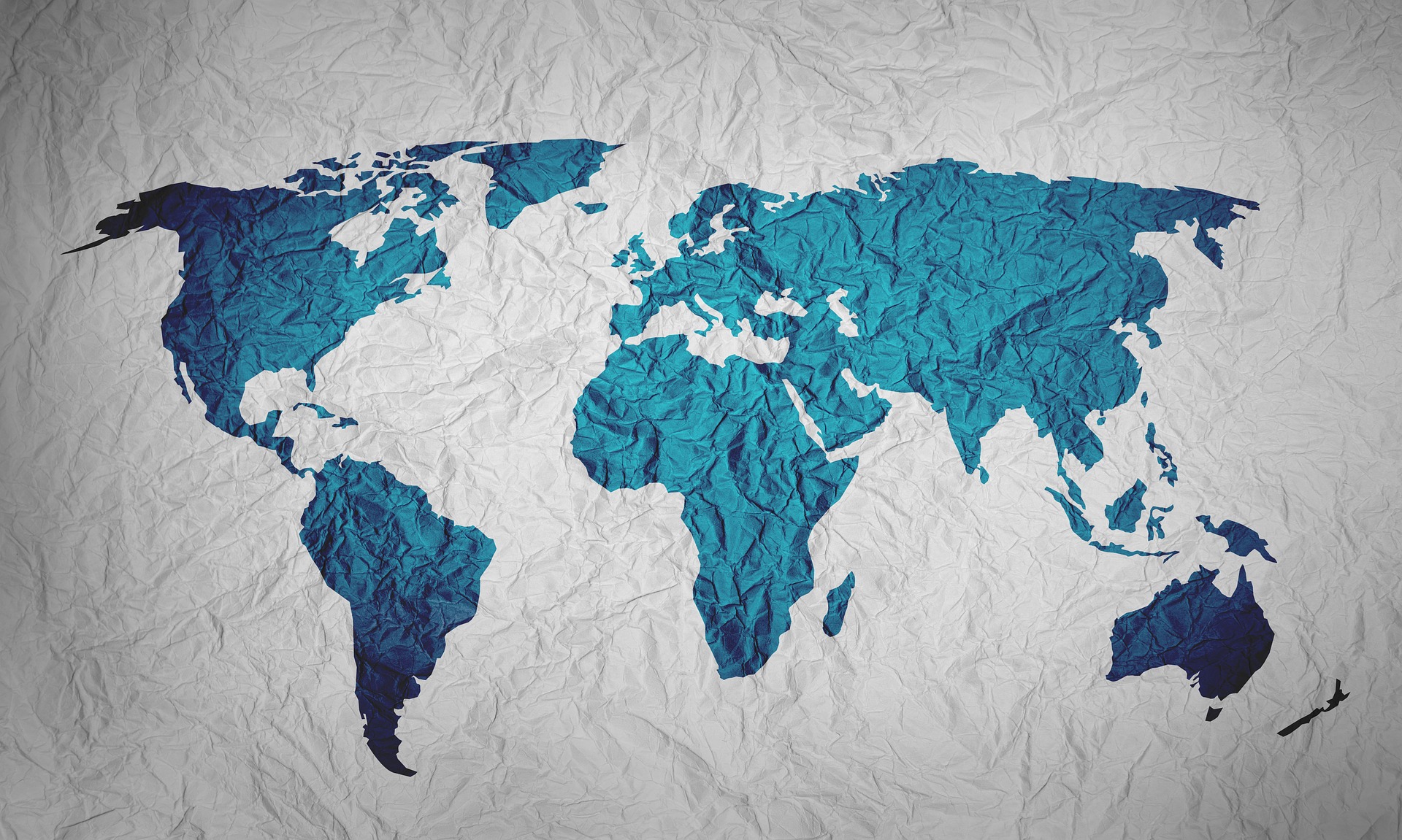 We are global
191 Countries
4 Regional Divisions
Europe
Asia-Pacific
Africa
LatinAmerica
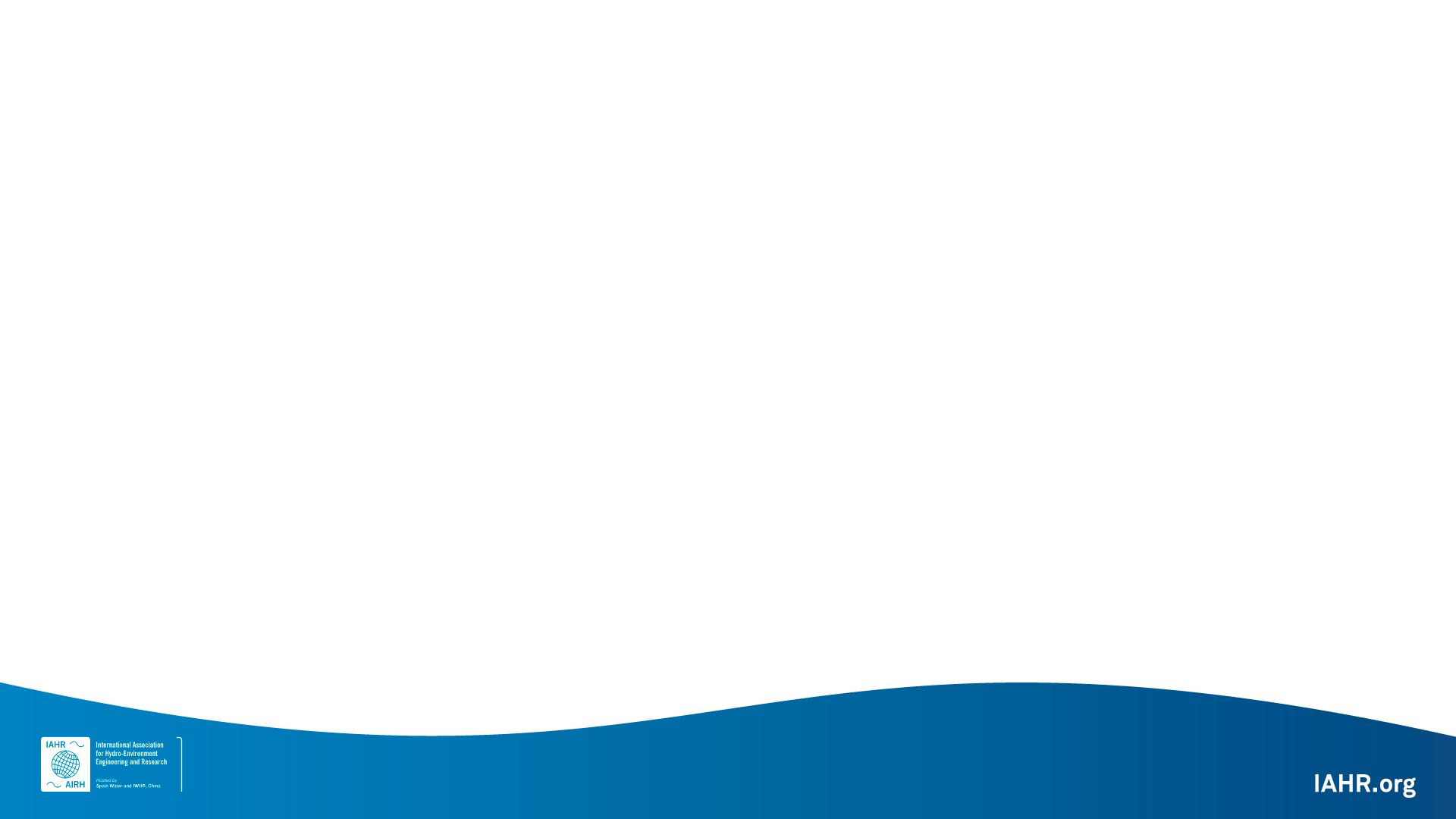 We are experts
Hydroinformatics
Climate change adaptation
Hydrometry
Coastal & maritime hydraulics
Ice research & engineering
Drones in hydraulics
Industrial flows & energy exchange
Ecohydraulics
Marine outfall systems
Education & professional development
Nature based solutions
Experimental methods & instrumentation
Oil spill modelling
Flood risk management
Reservoir sedimentation
Fluid mechanics
Sustainable Development Goals
Fluvial hydraulics
Transient flows
Global water security
Urban drainage
Groundwater hydraulics
Water resources management
Hydraulic machinery & systems
Water system operations
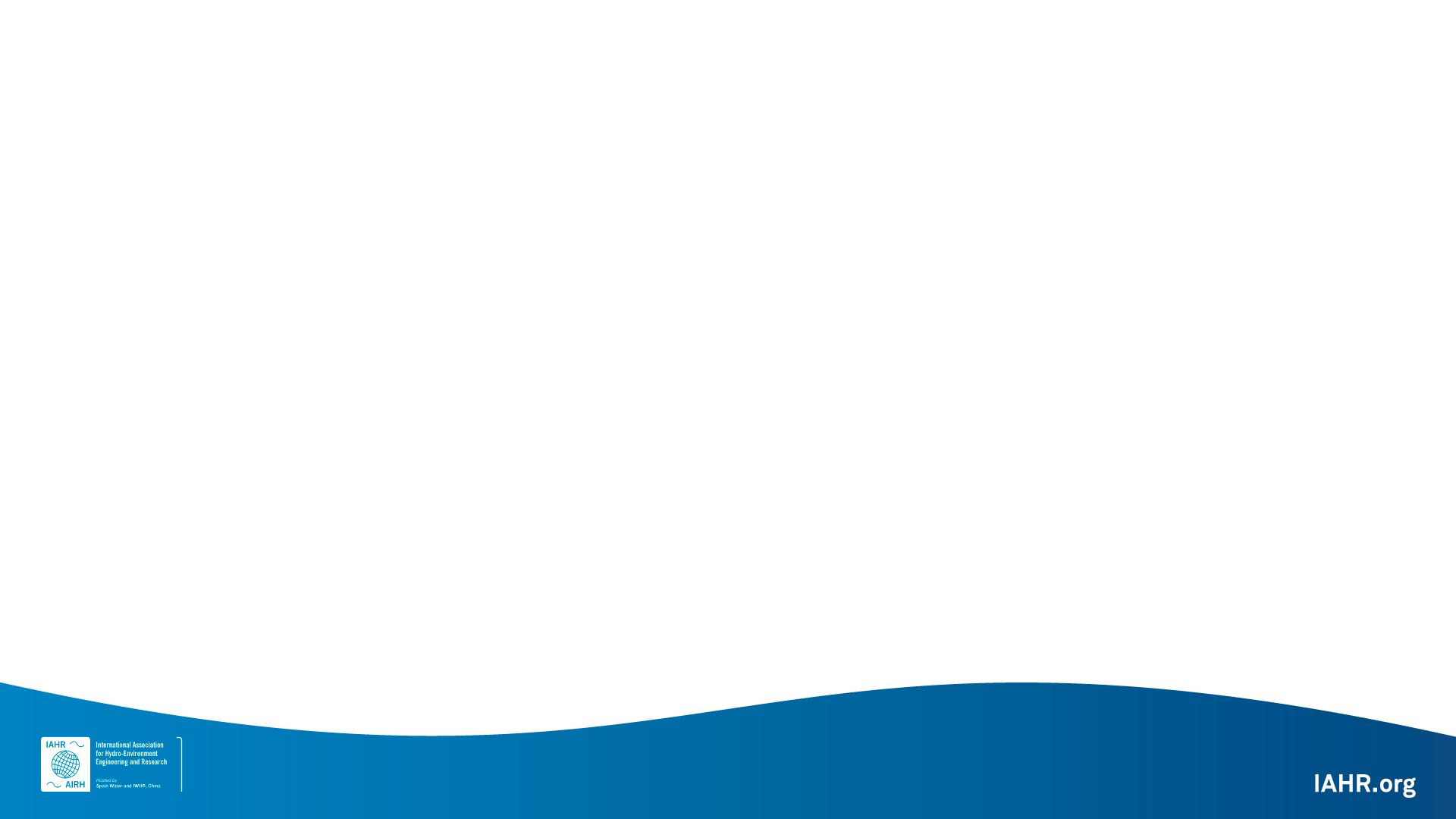 We are enduring
Established in 1935
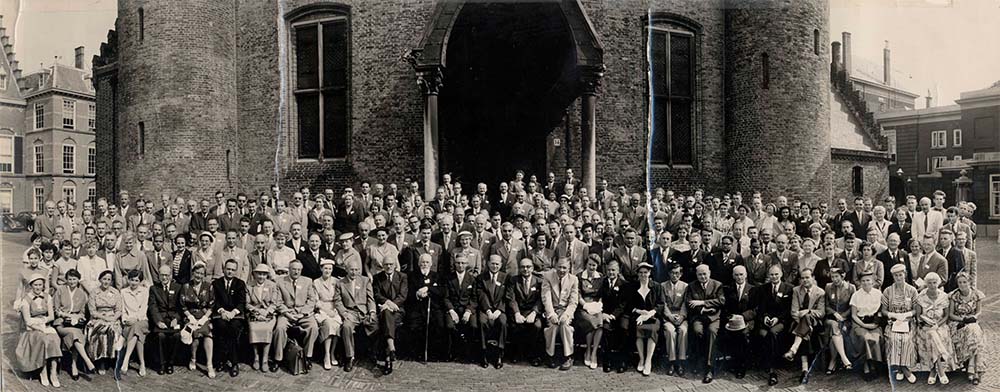 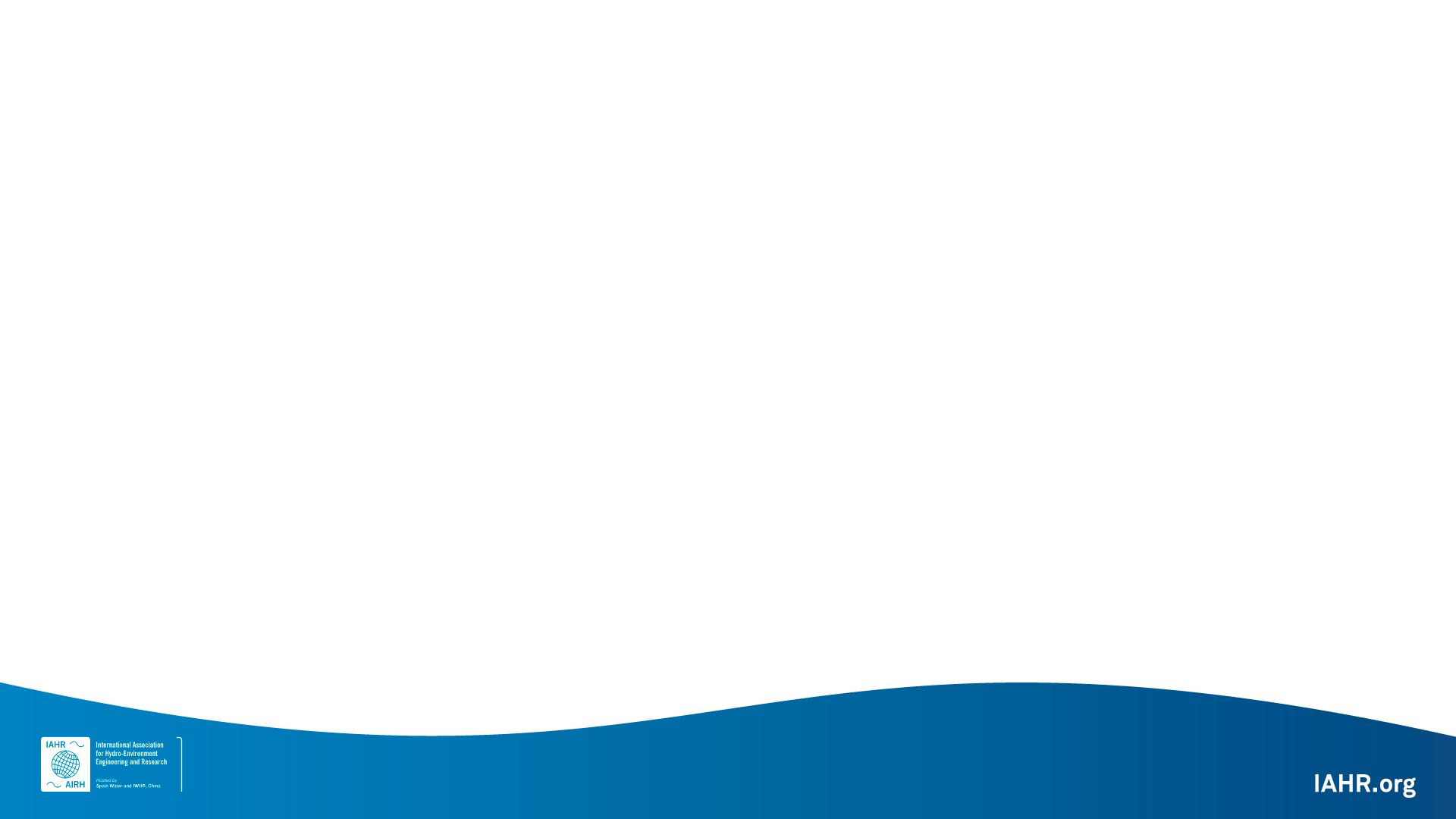 We are expertly guided
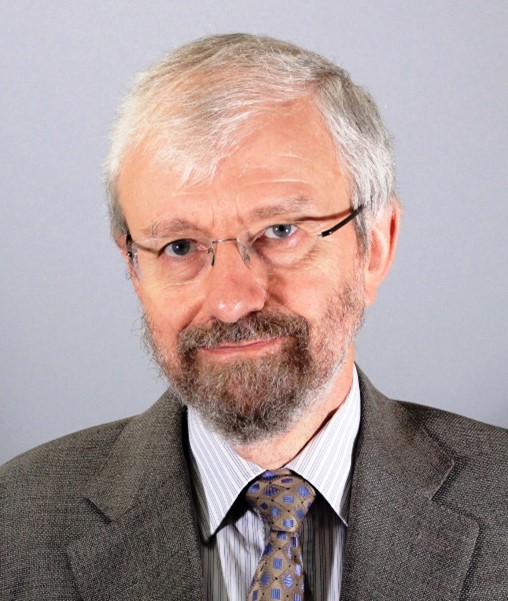 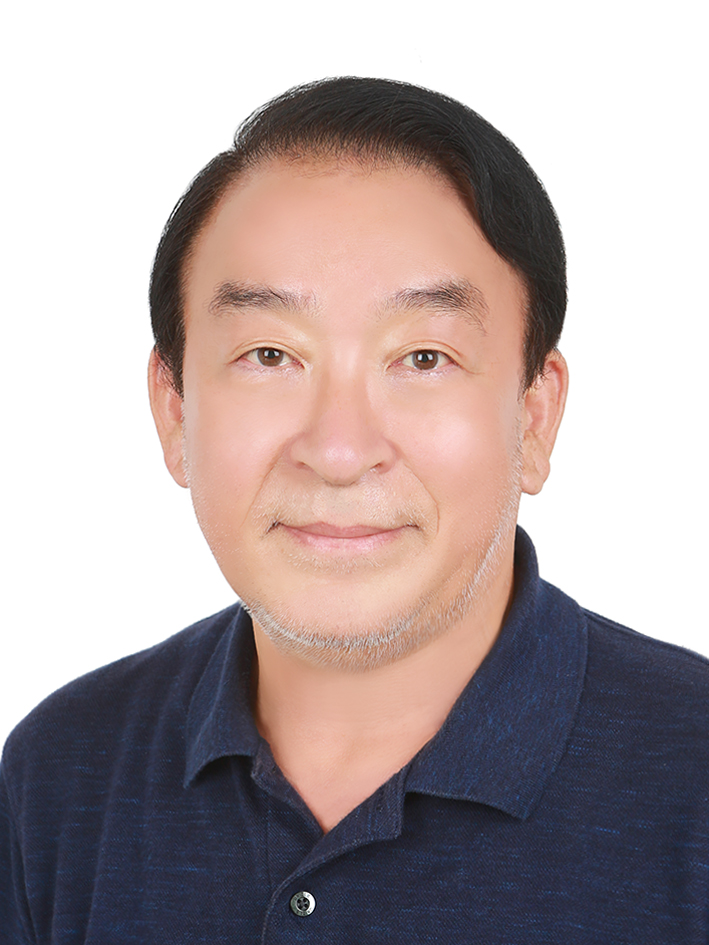 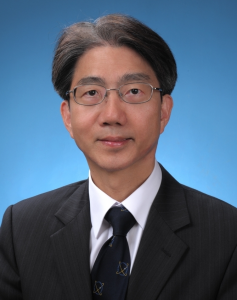 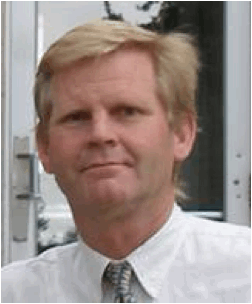 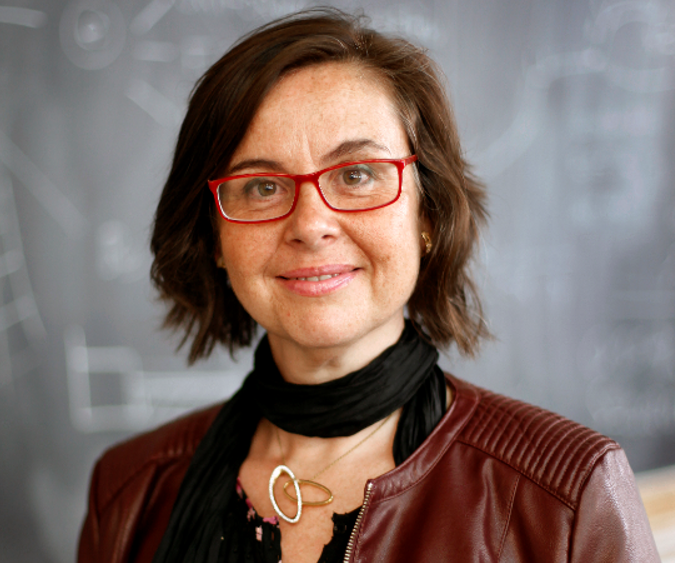 Prof Joseph Hun-Wei LeePresident
Prof Dr. Hyoseop WooVice-President
Prof Amparo López JiménezVice-President
Dr DominiqueBrocardCo-opted Vice-President
Prof Robert EttemaVice-President
+ 2x Secretaries-General  |  4x Division Chairs  |  1x Executive Director
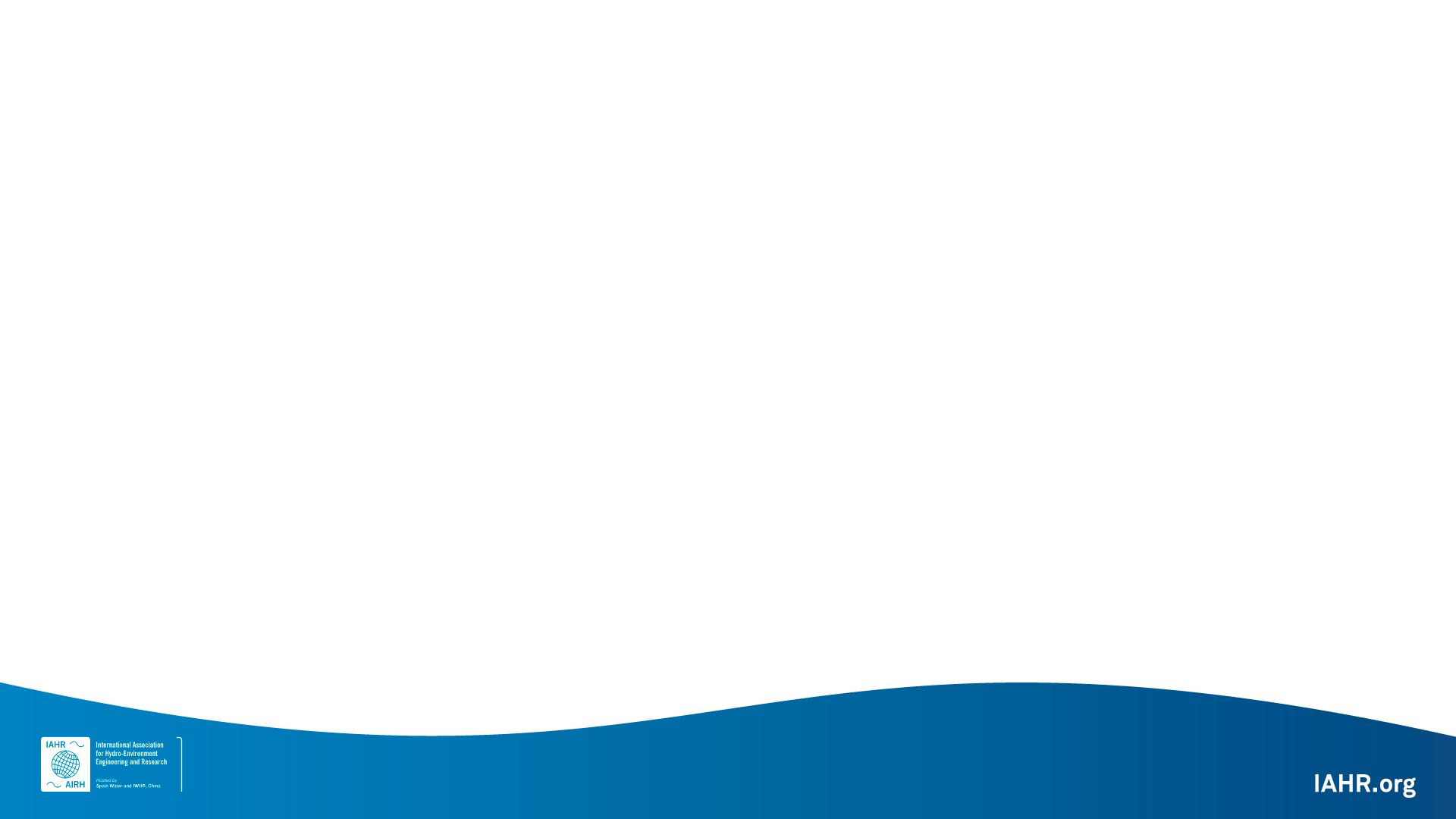 We are connected
We work with and support the international agenda on matters of global concern.
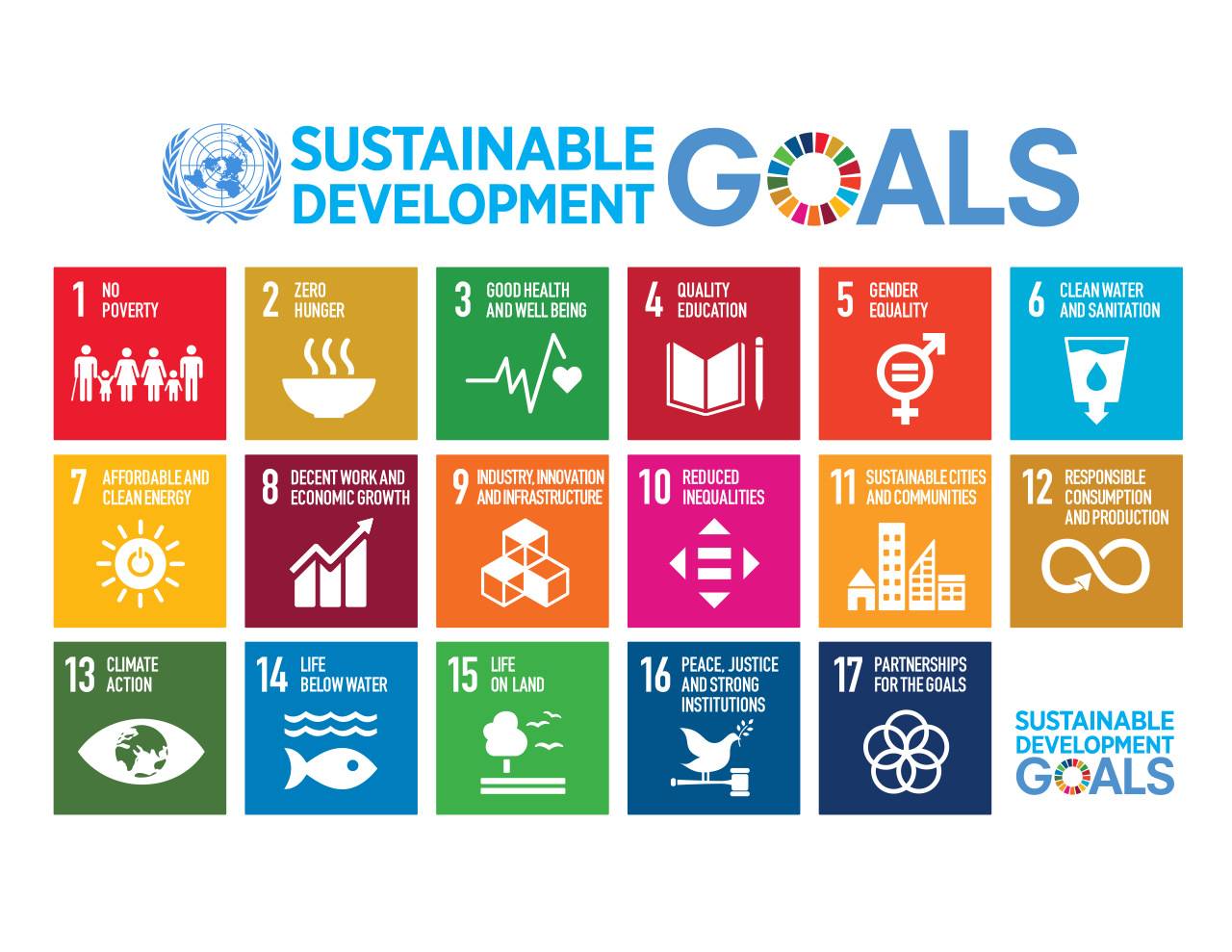 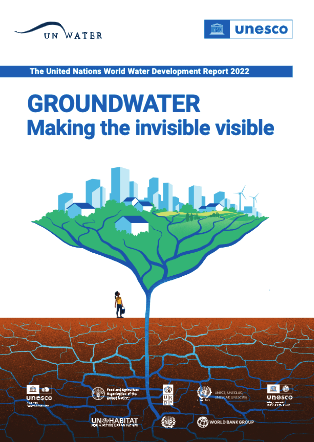 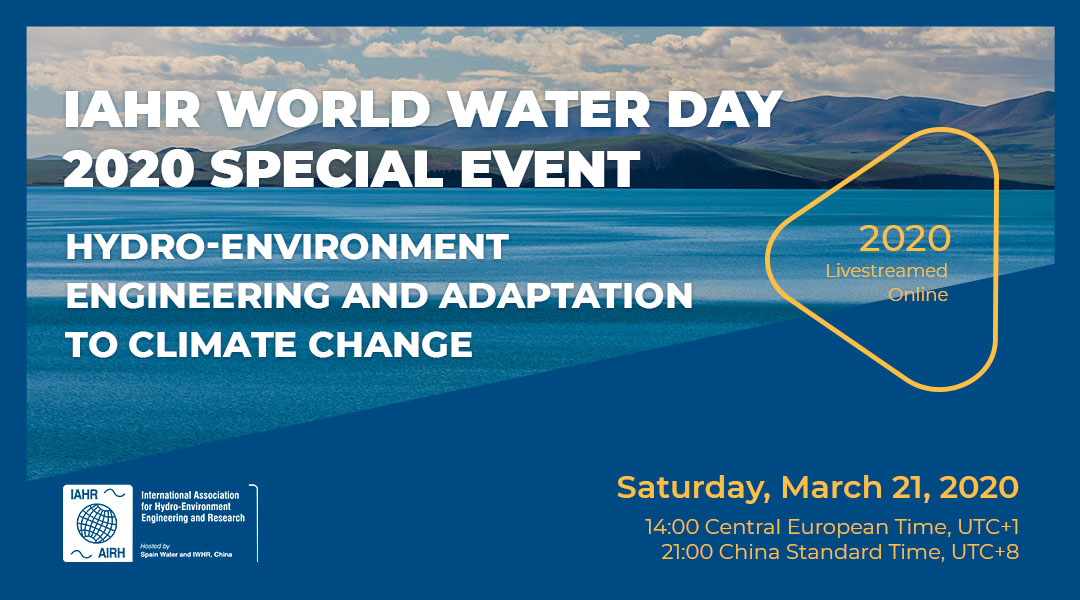 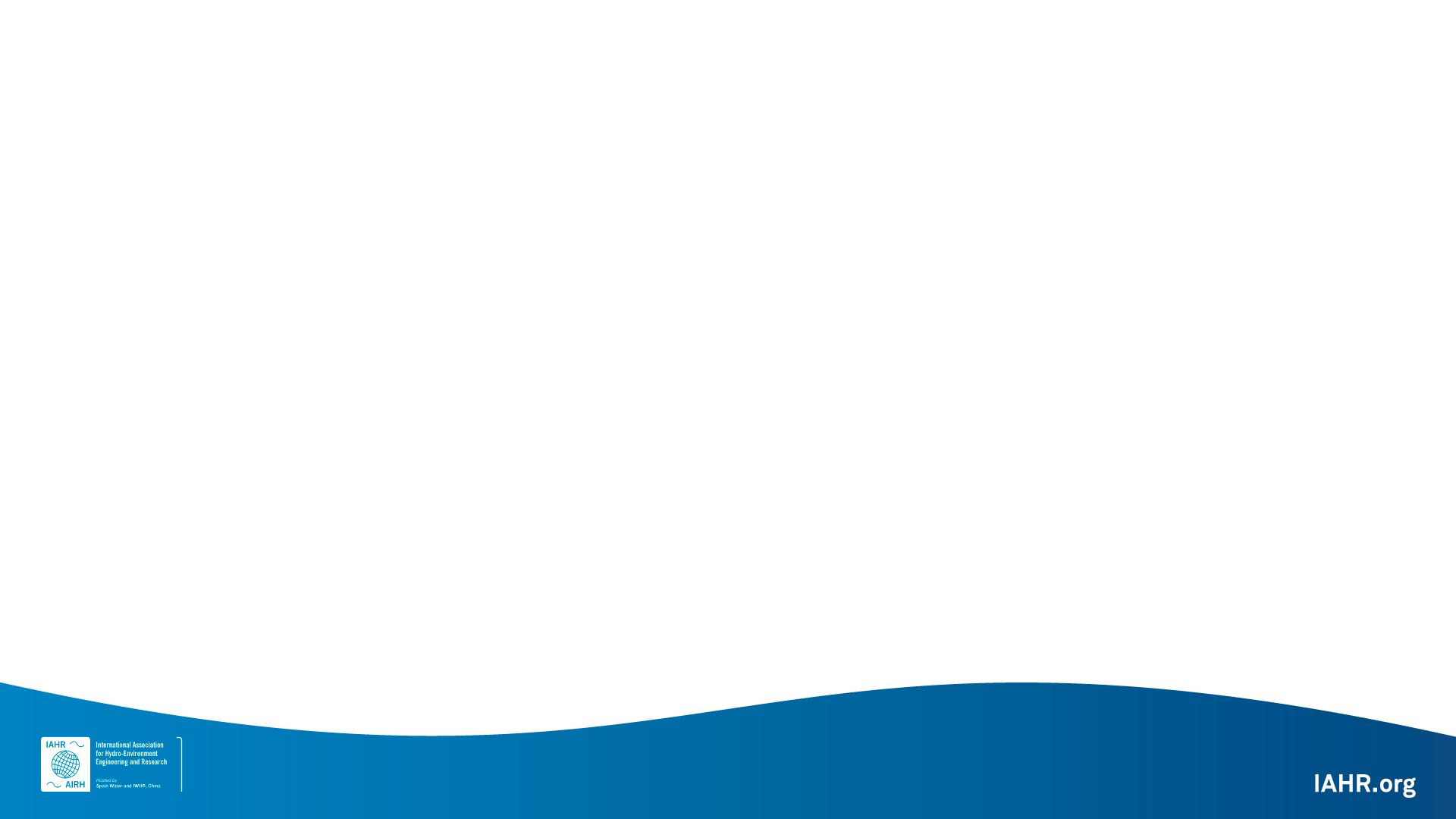 We are thought leaders
Hydrolink magazine
Peer-reviewed journals
Conference proceedings
White papers
Books and monographs
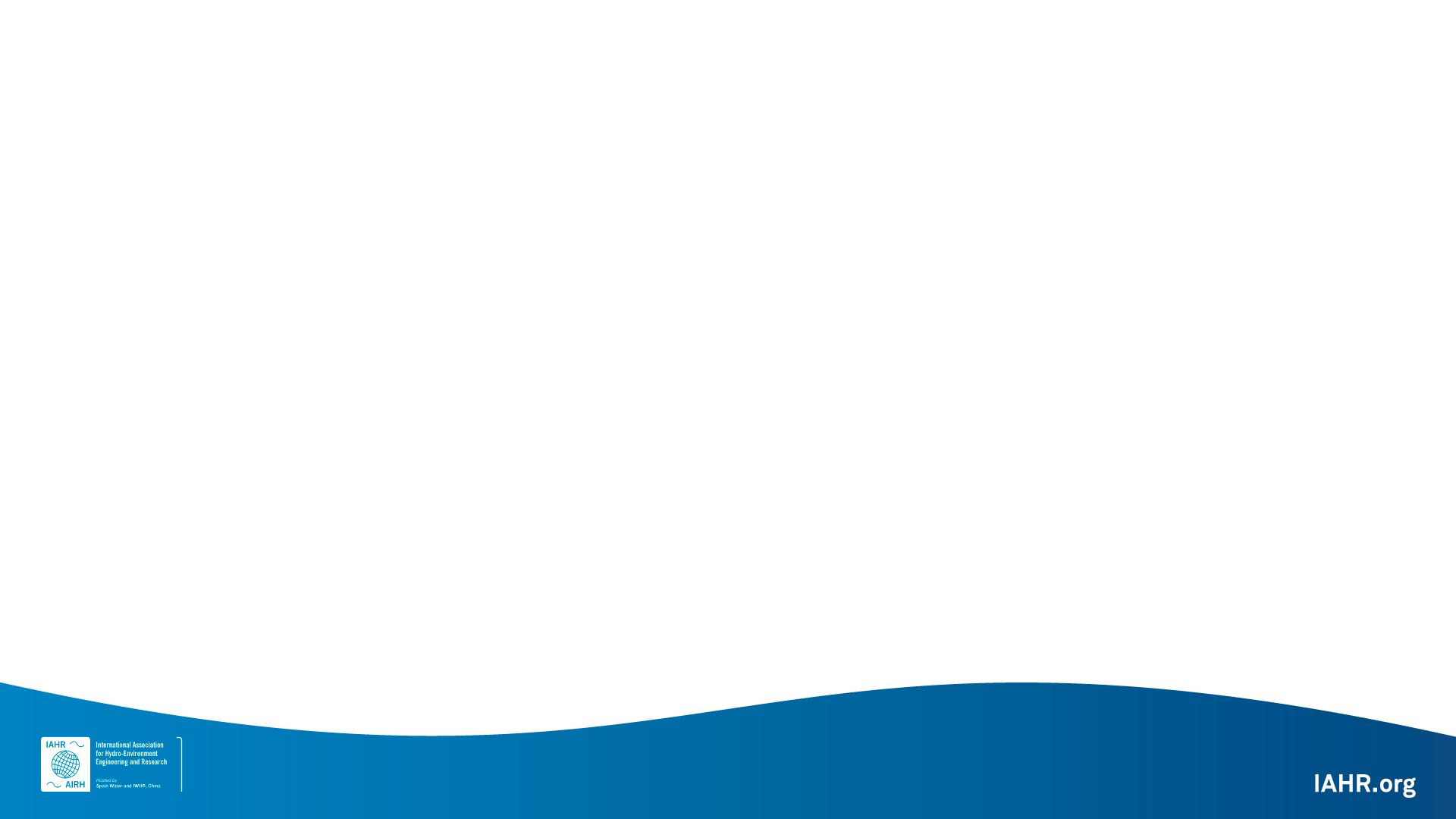 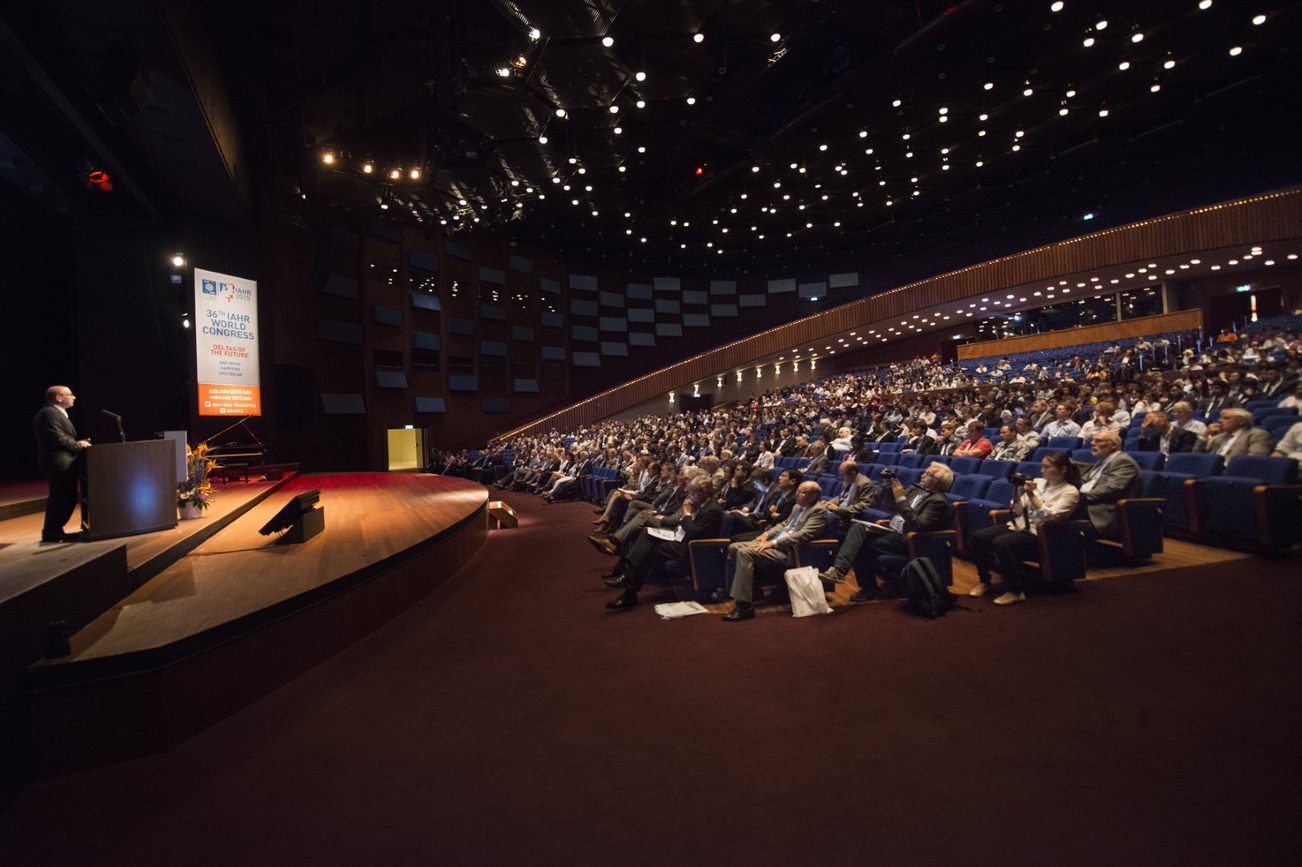 We are action-oriented
IAHR World Congress (~1200 attendees)
Regional Congresses
International Symposiums
Online Forum
Young Professionals Congress
Webinars and Workshops
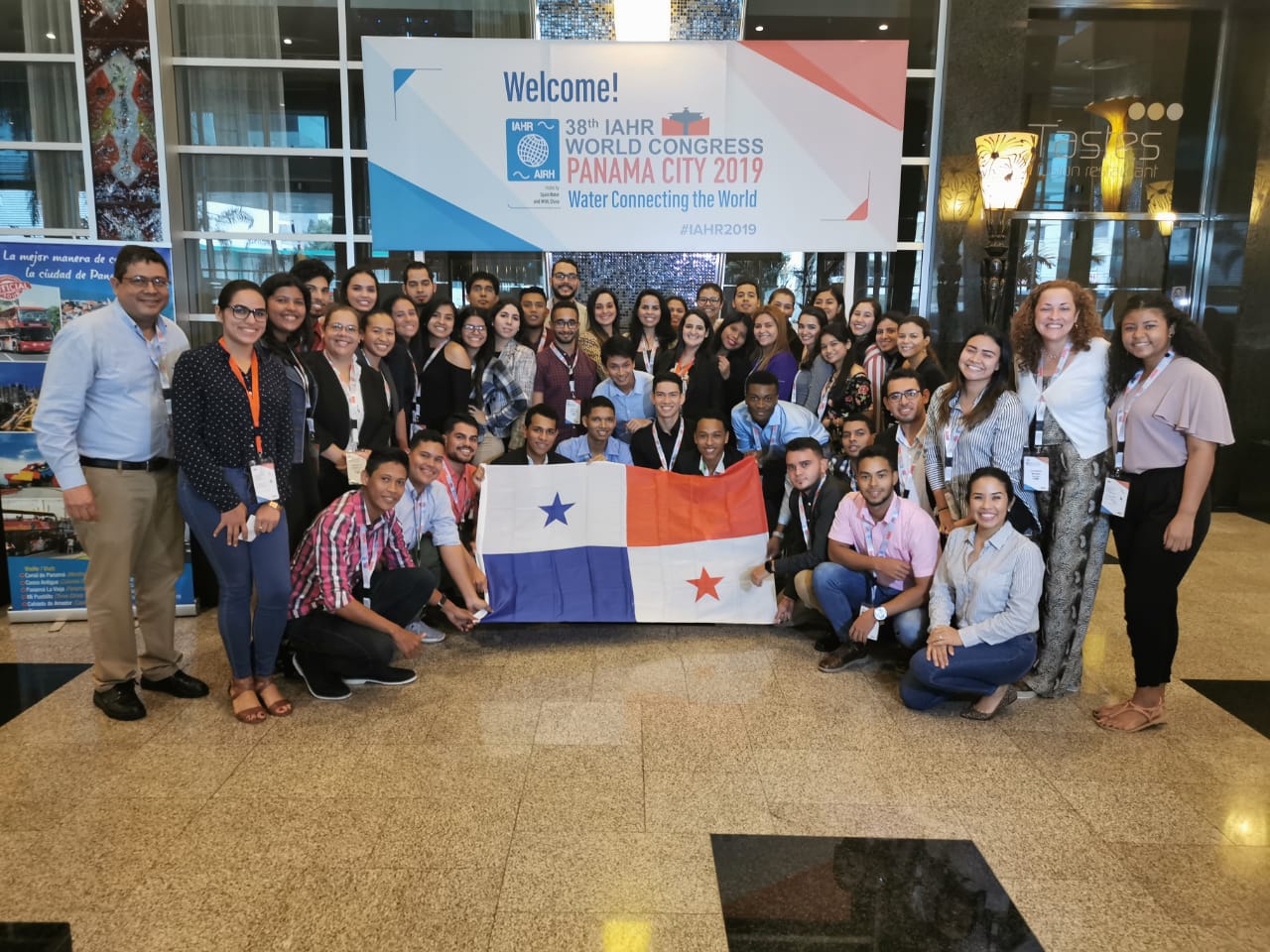 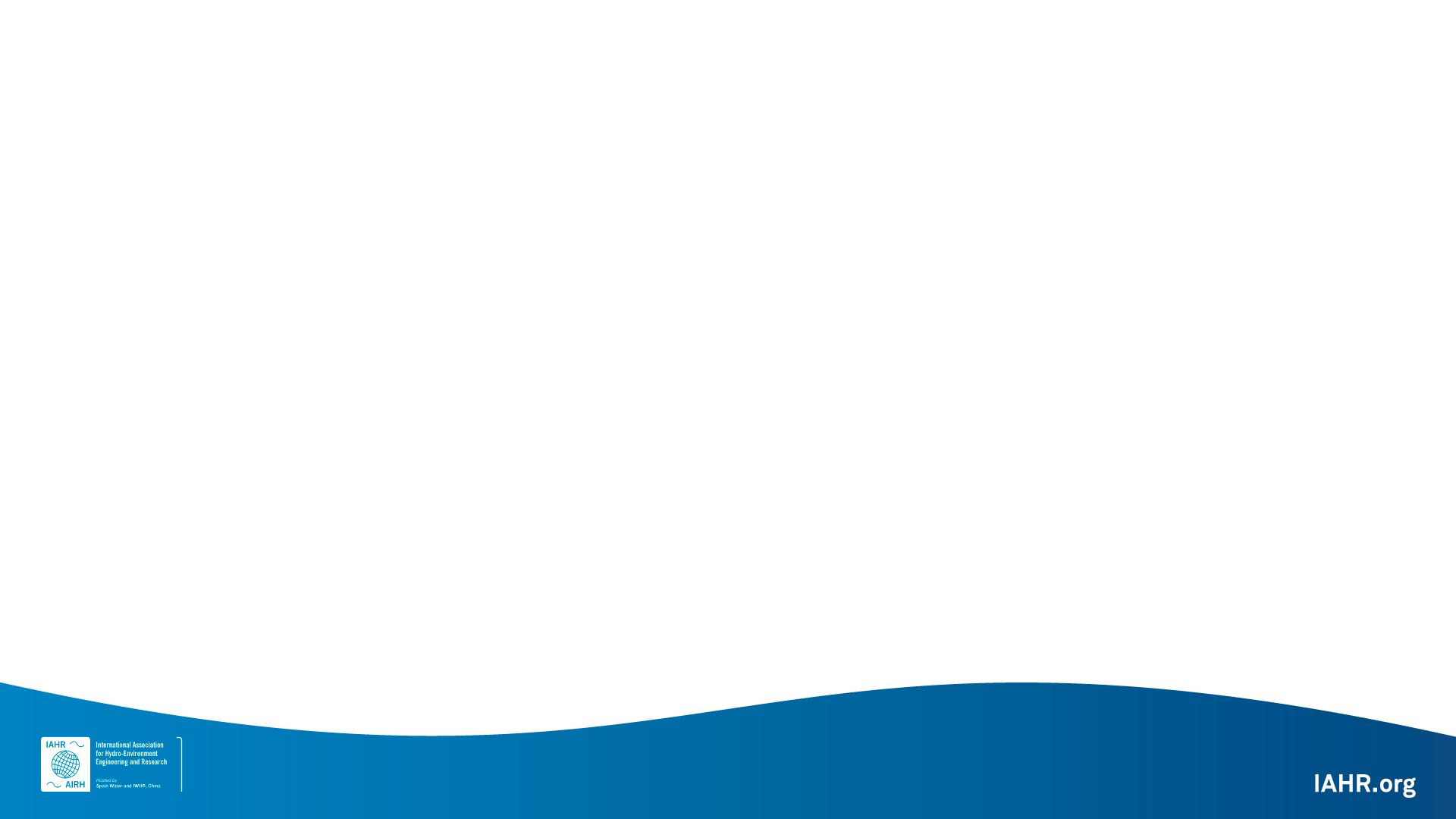 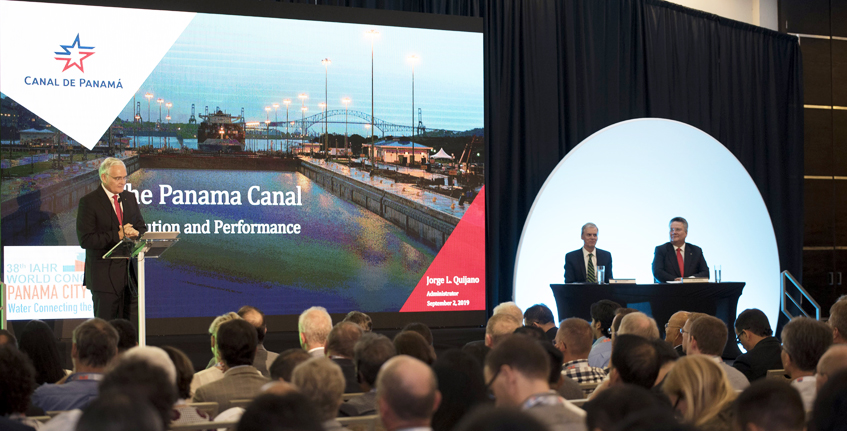 We are advocates
We are a global voice on behalf of the hydro-environment industry and research community.
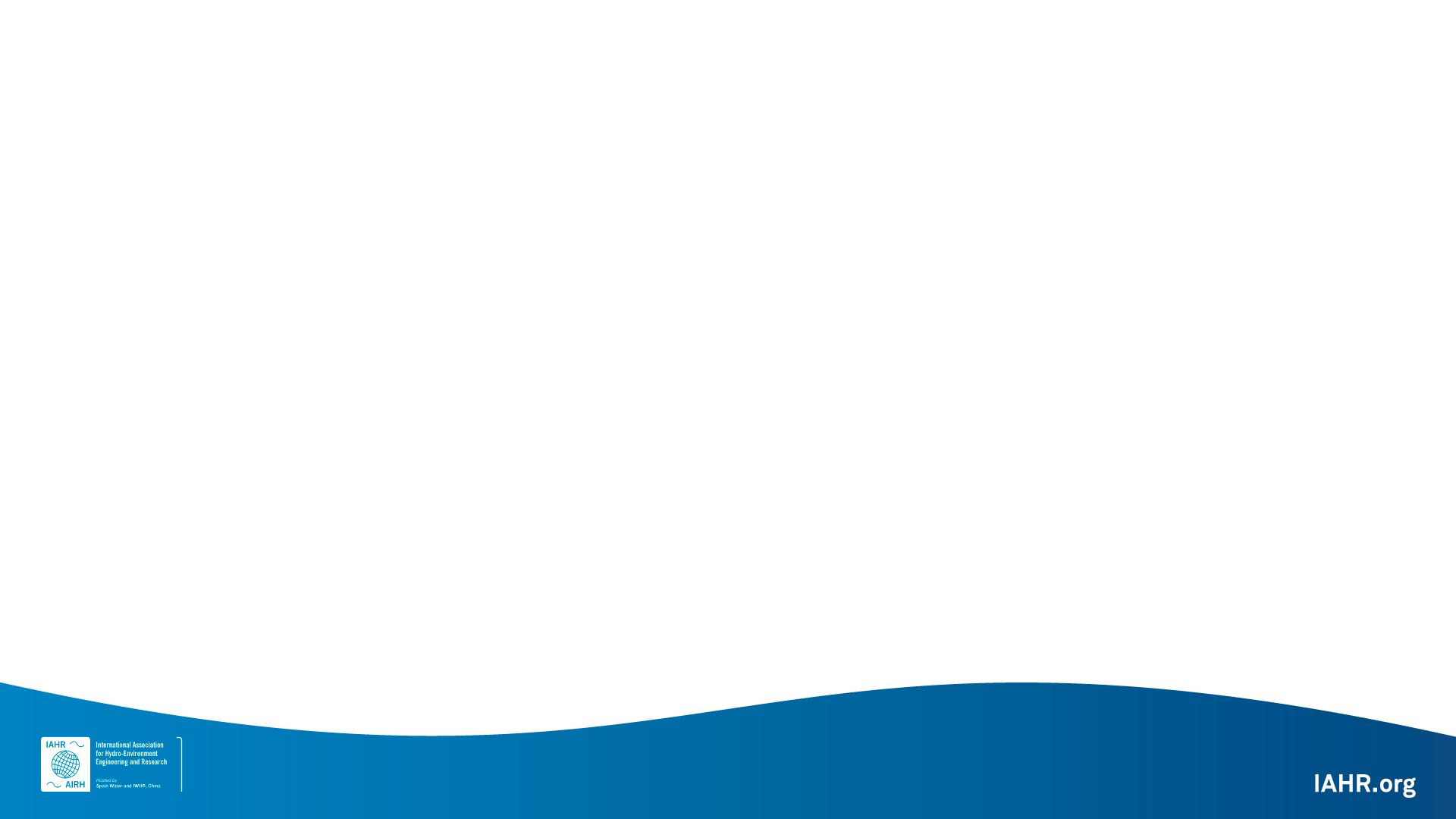 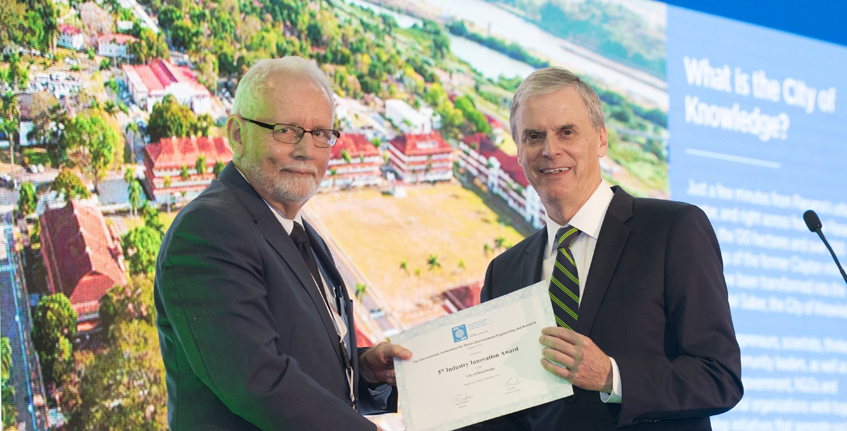 We are uplifting
We recognise the careers, papers, and projects of outstanding individualsand institutions.
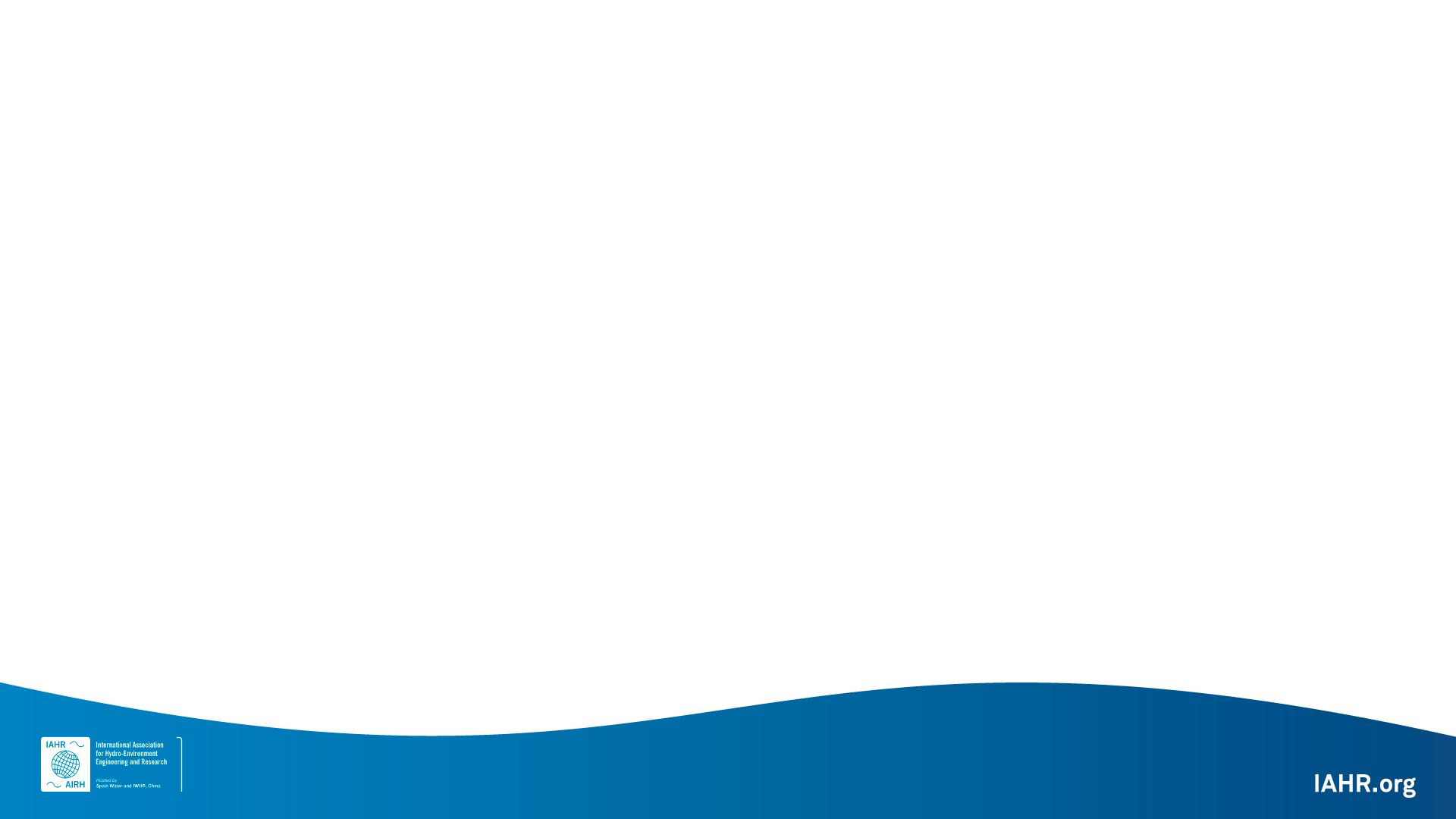 We are driven
53 Young Professionals Networks
Networking events for young professionals
Training opportunities for young professionals
Peer-to-peer connection within and between regions
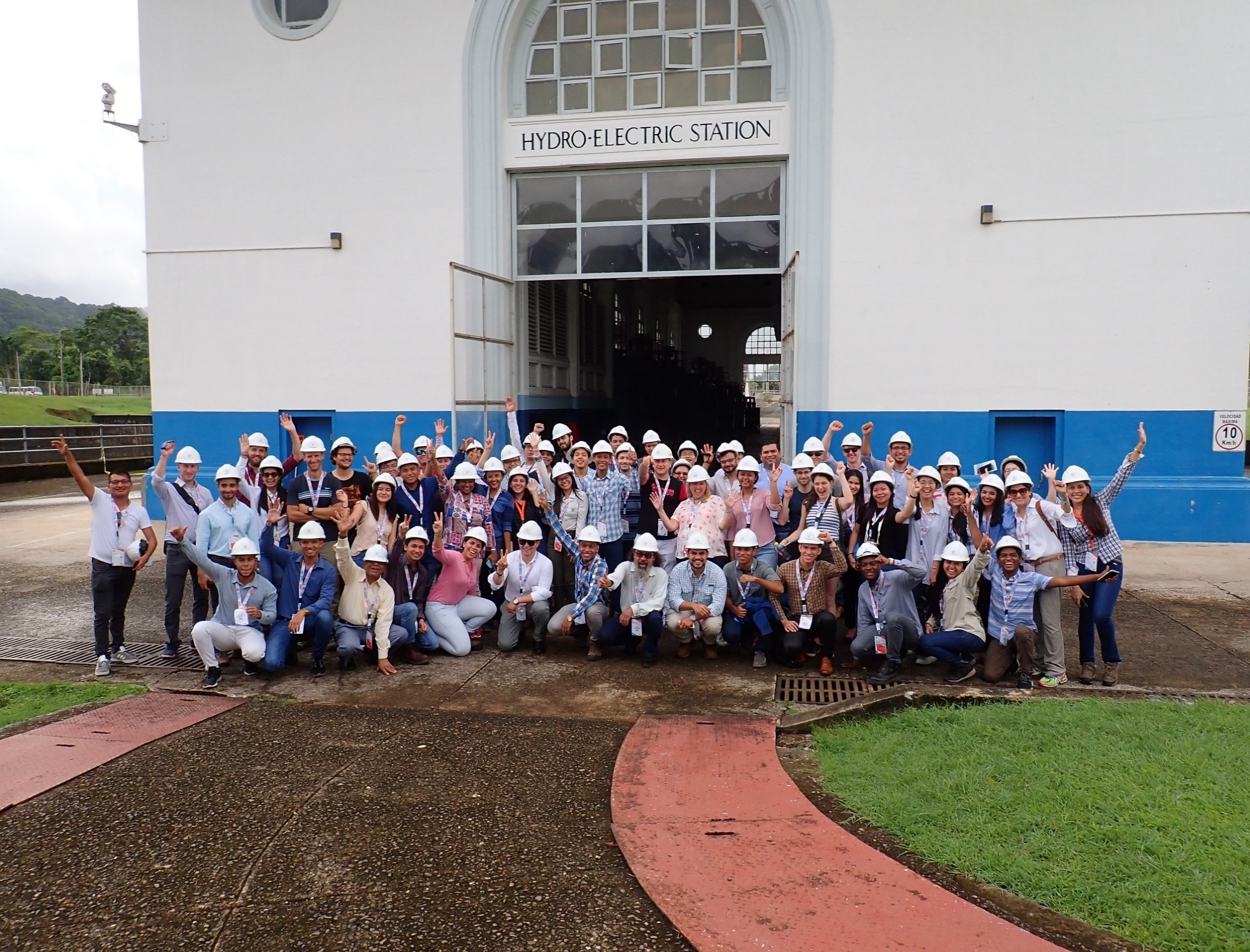 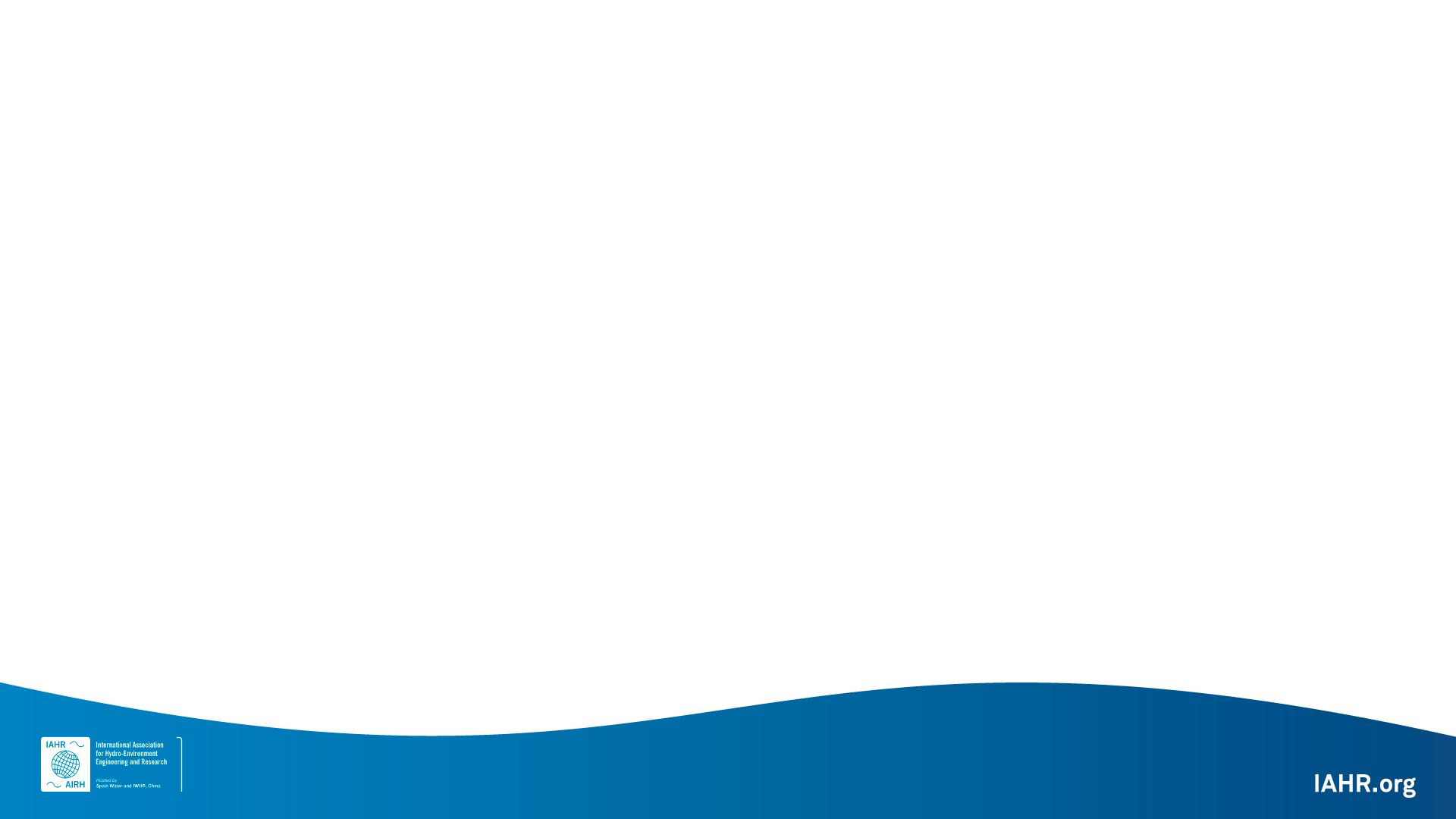 We are mentors
We support, guide and nurture thecareers of new generations of hydro-environment professionals and researchers
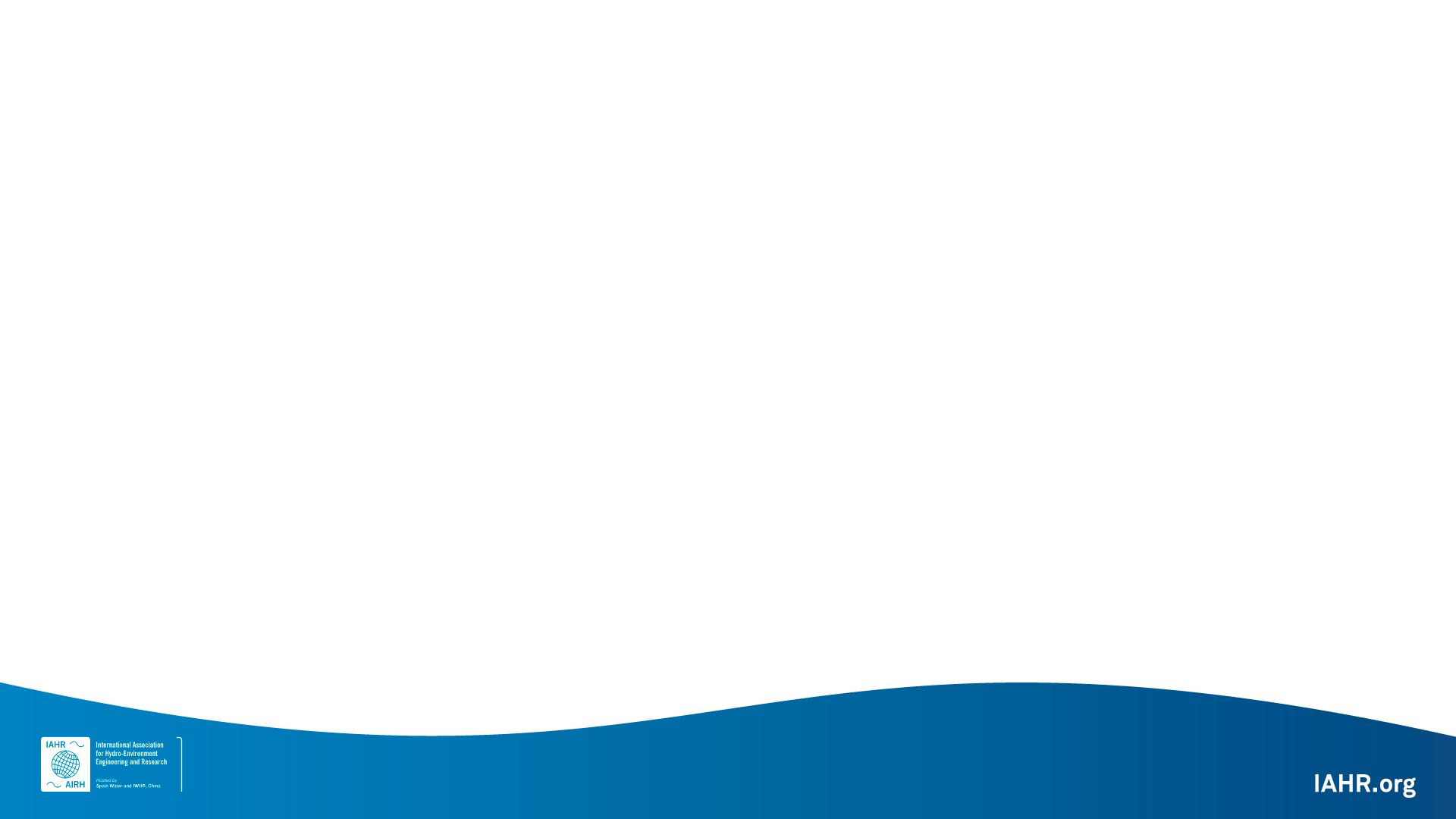 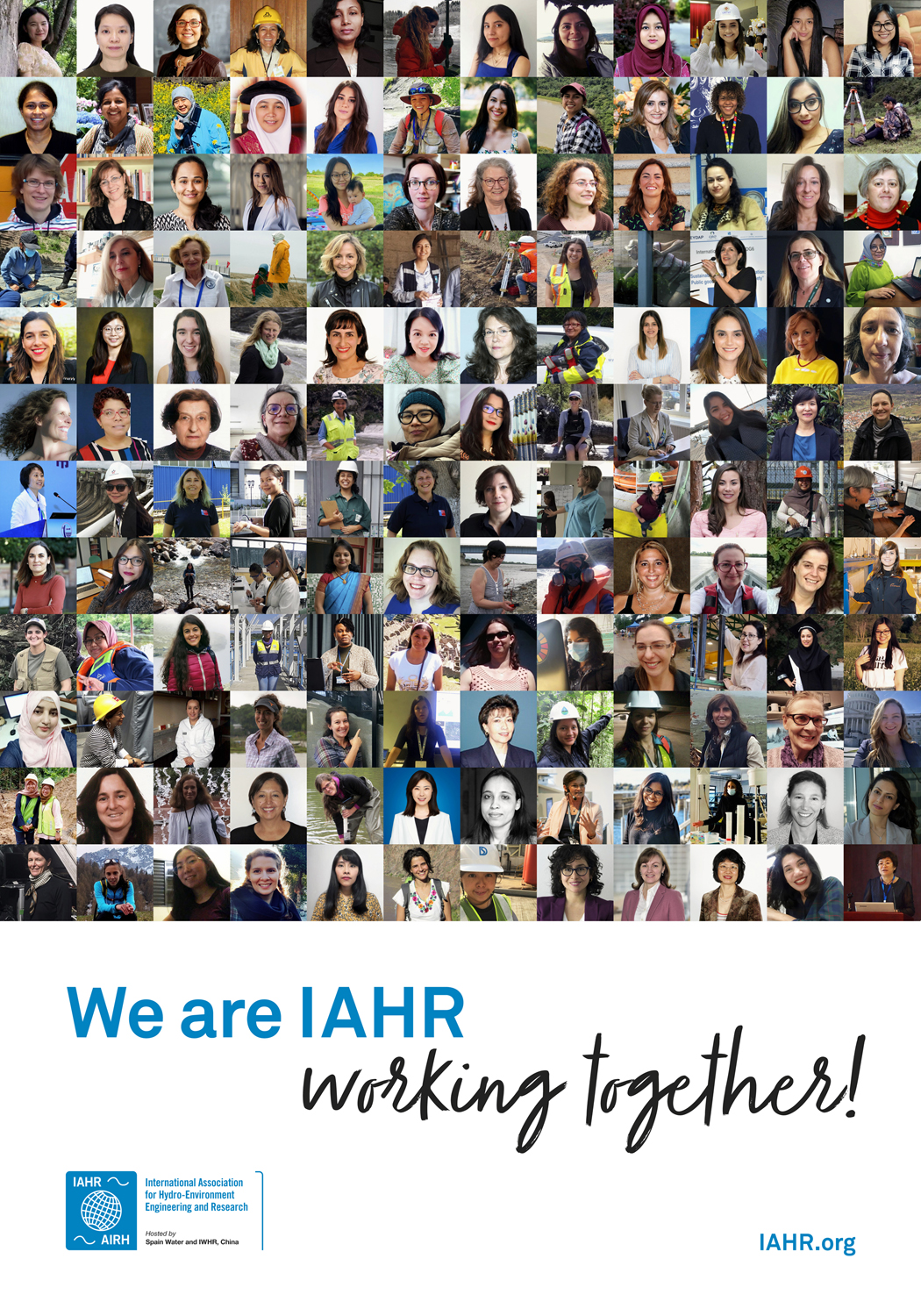 We are inclusive
We raise the profile and visibility of women and promote inclusion minoritiesand under-represented groups.We represent a range of different genders, ethnicities, professions and backgrounds.
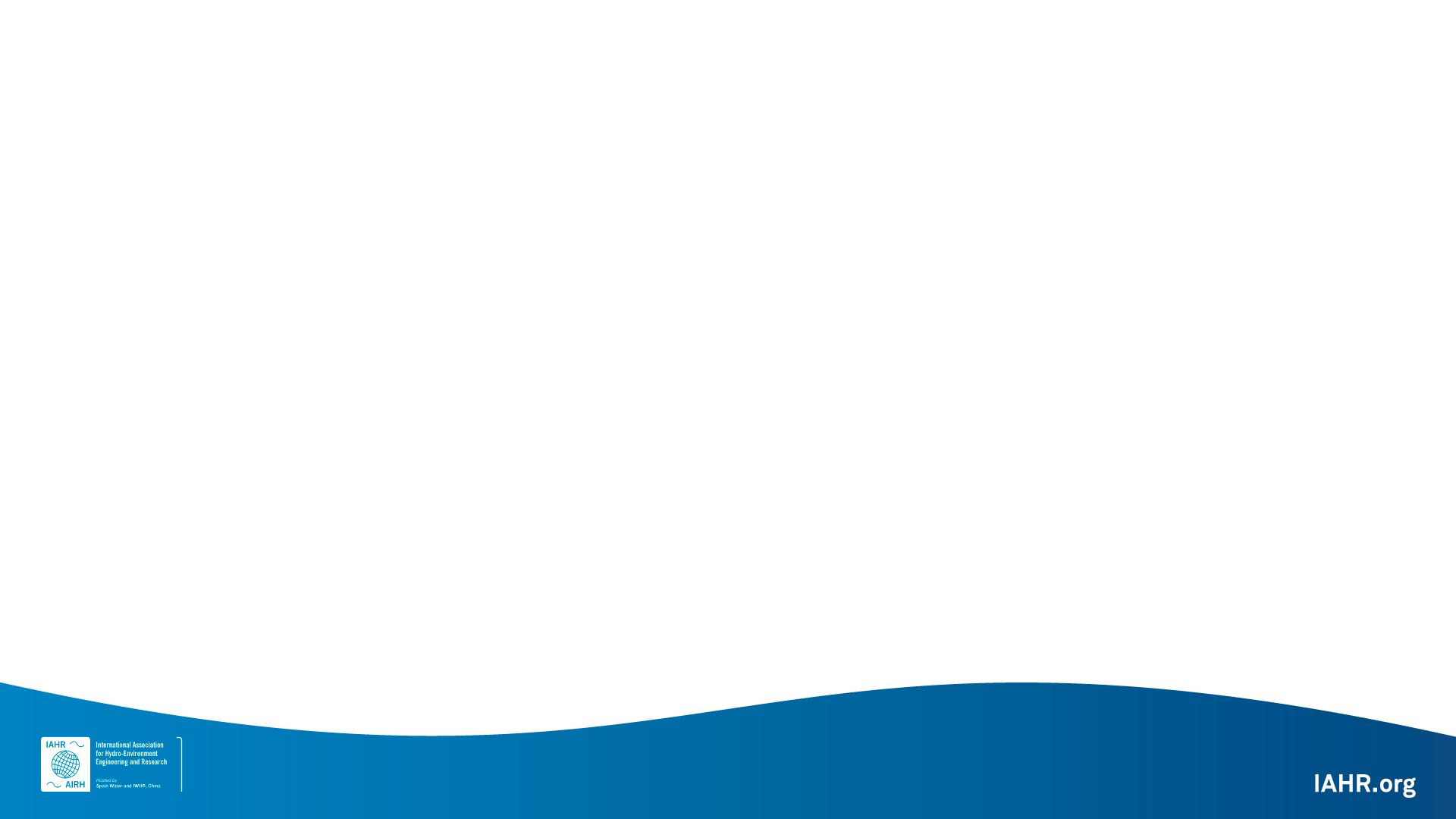 We are social
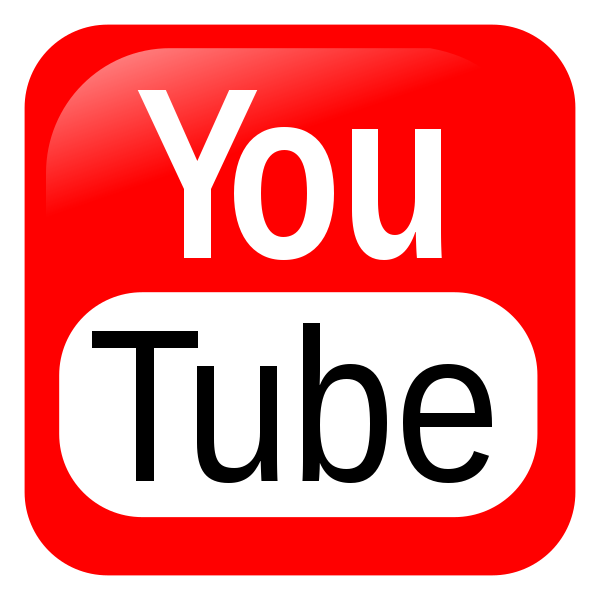 @IAHR
IAHR Secretariat
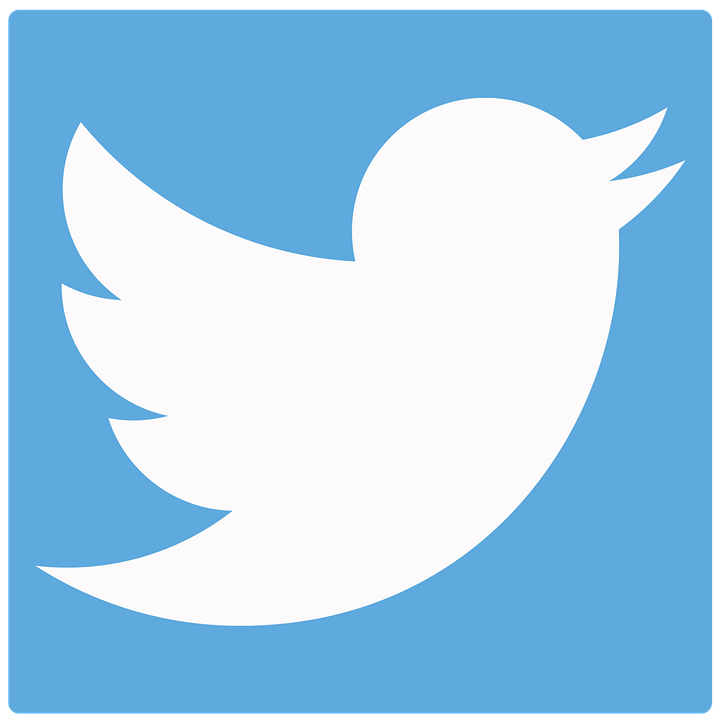 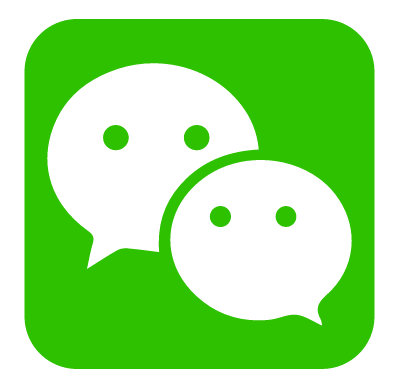 iahrbeijing
@iahr_water
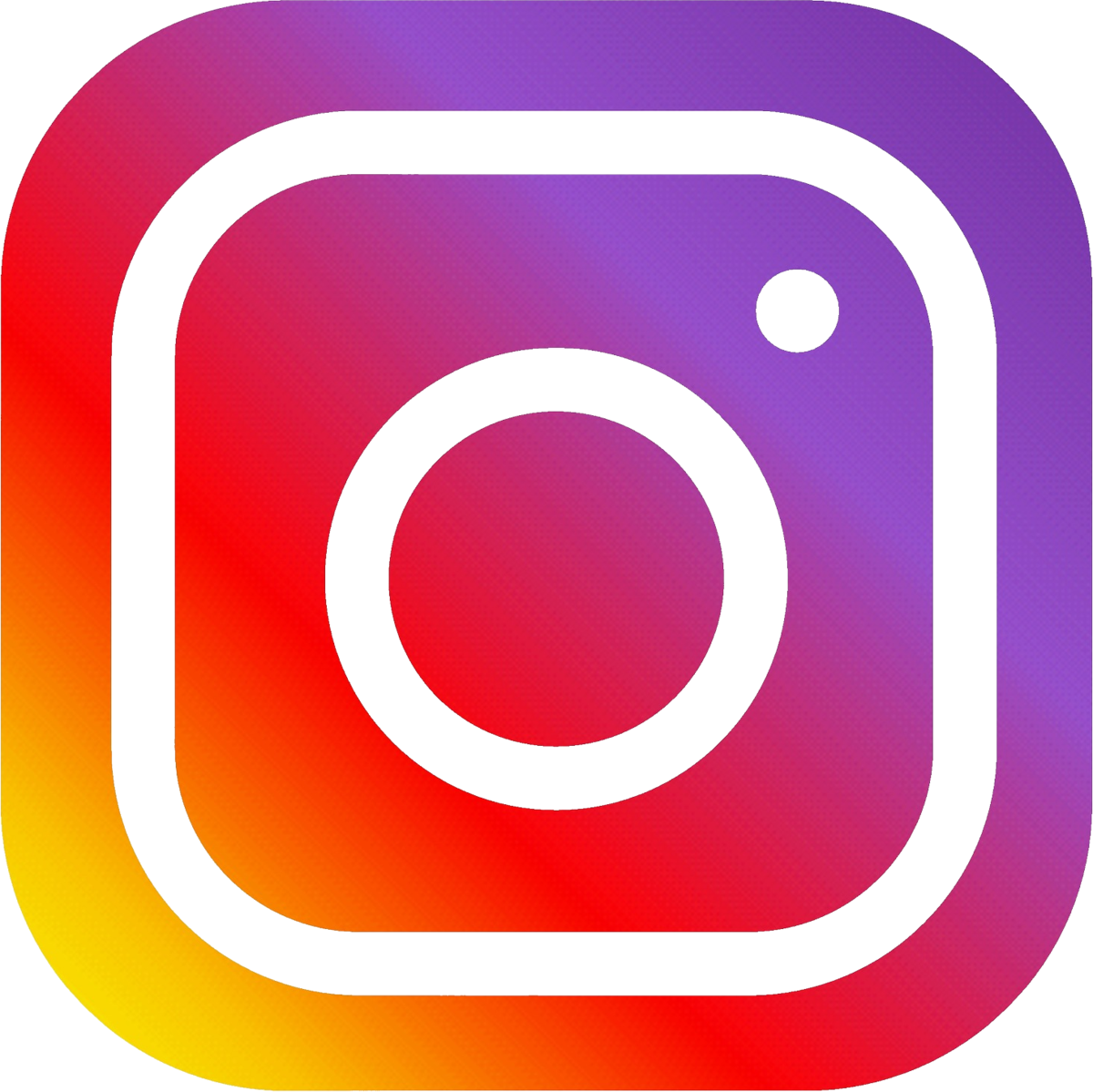 @IAHR.Water
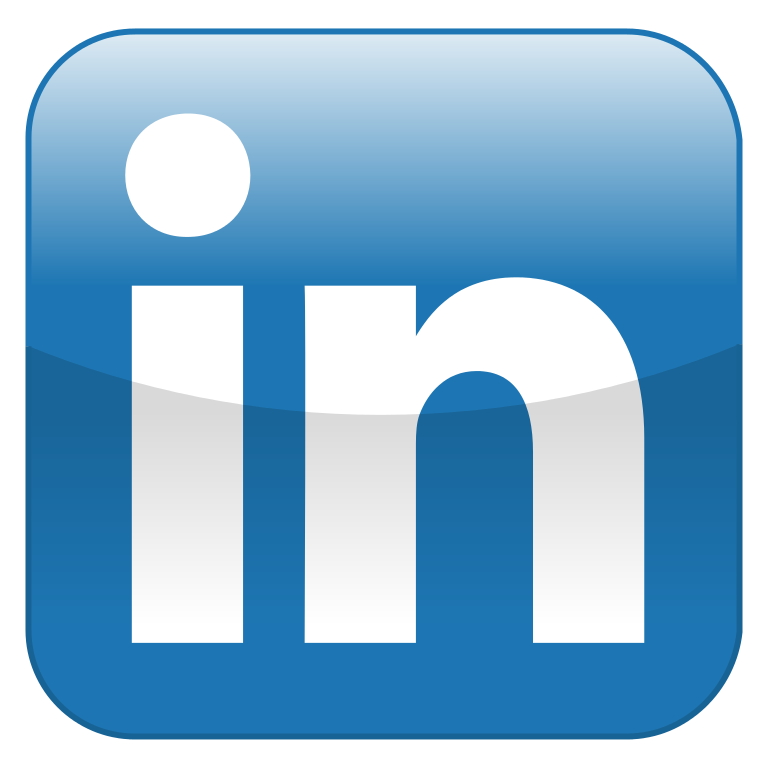 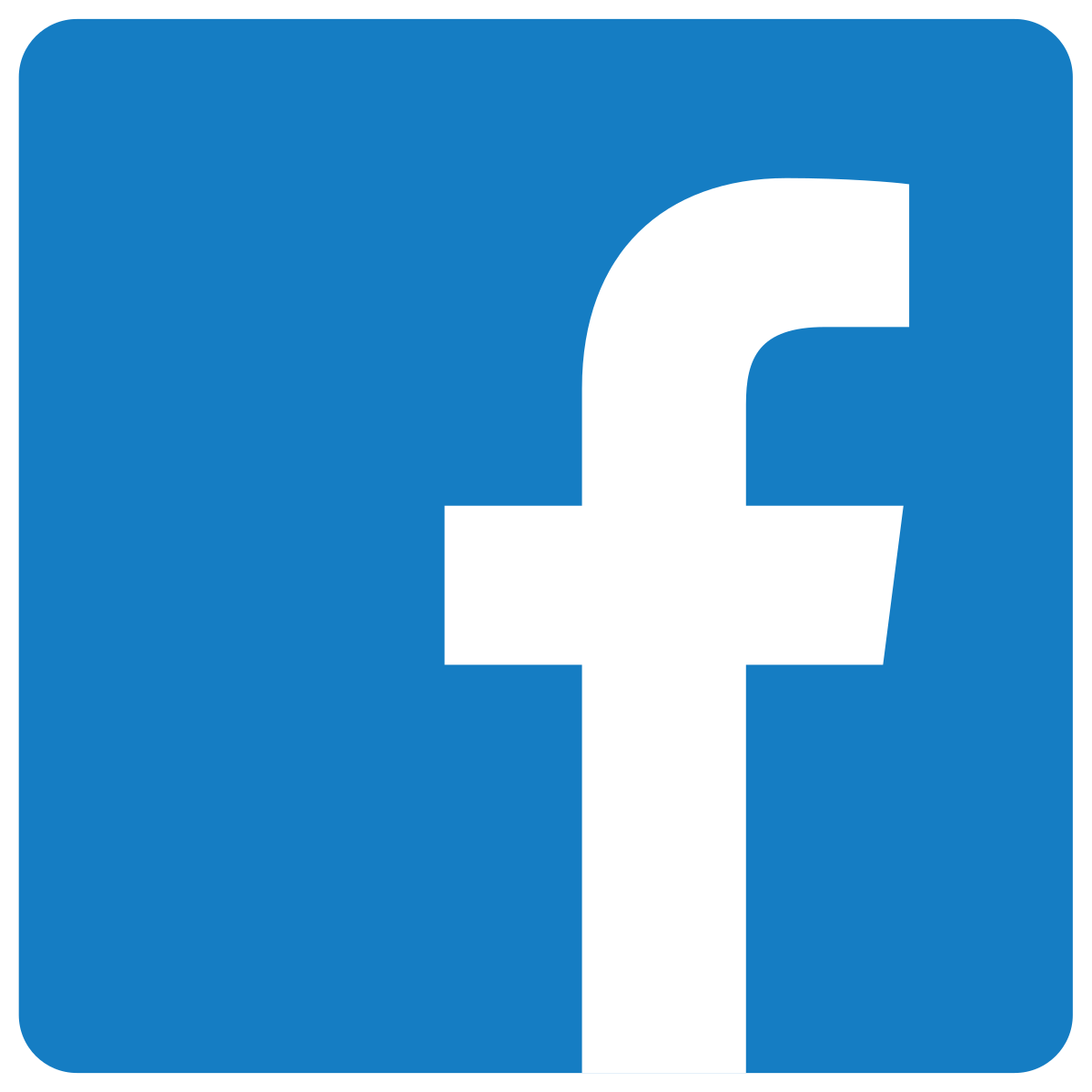 International Association forHydro-Environment Engineering and Research (IAHR)
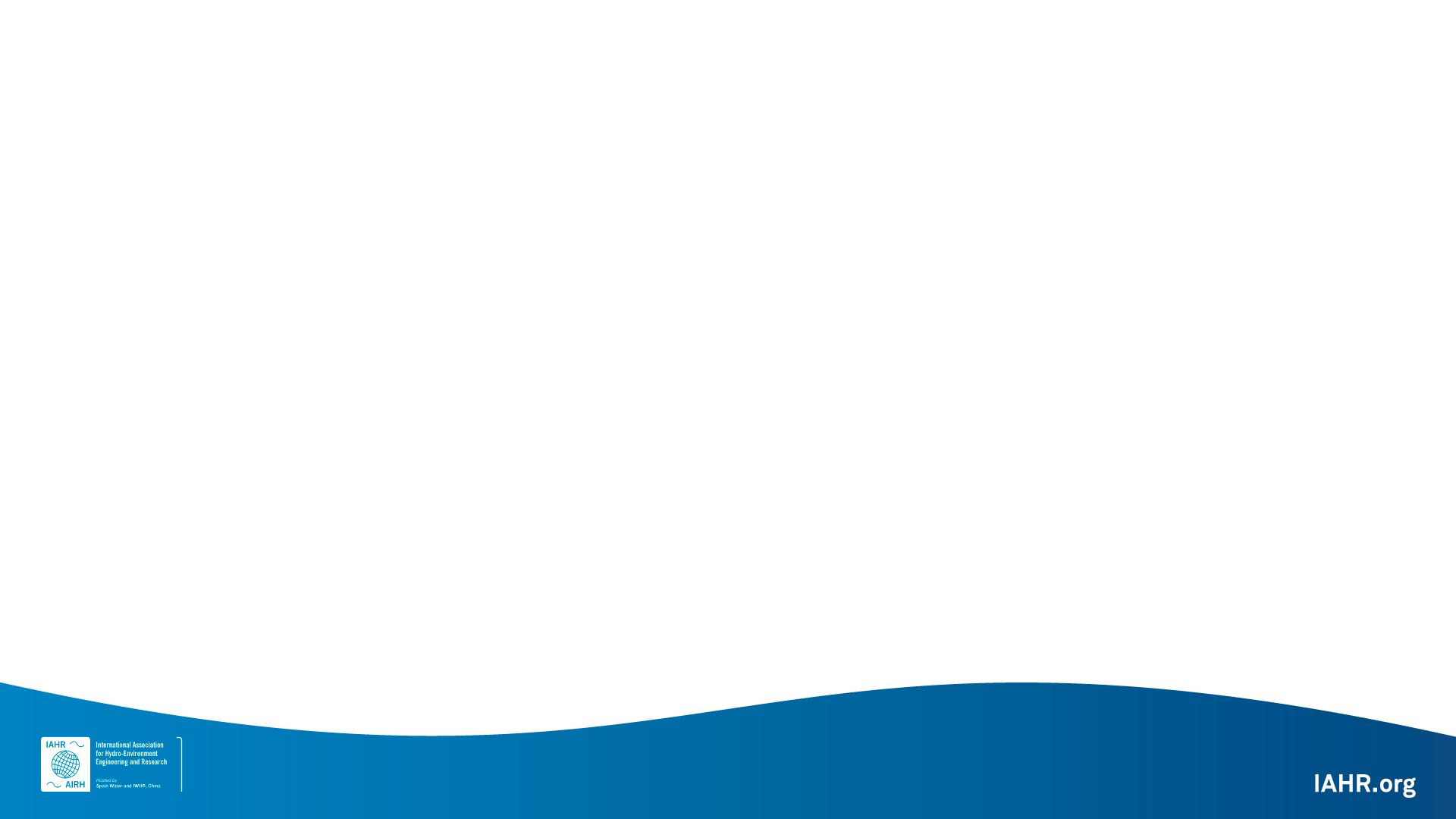 We are open
We are always welcoming new individual and institute members and offering unmissable opportunities to collaborate and engage.

JOIN US TODAY!
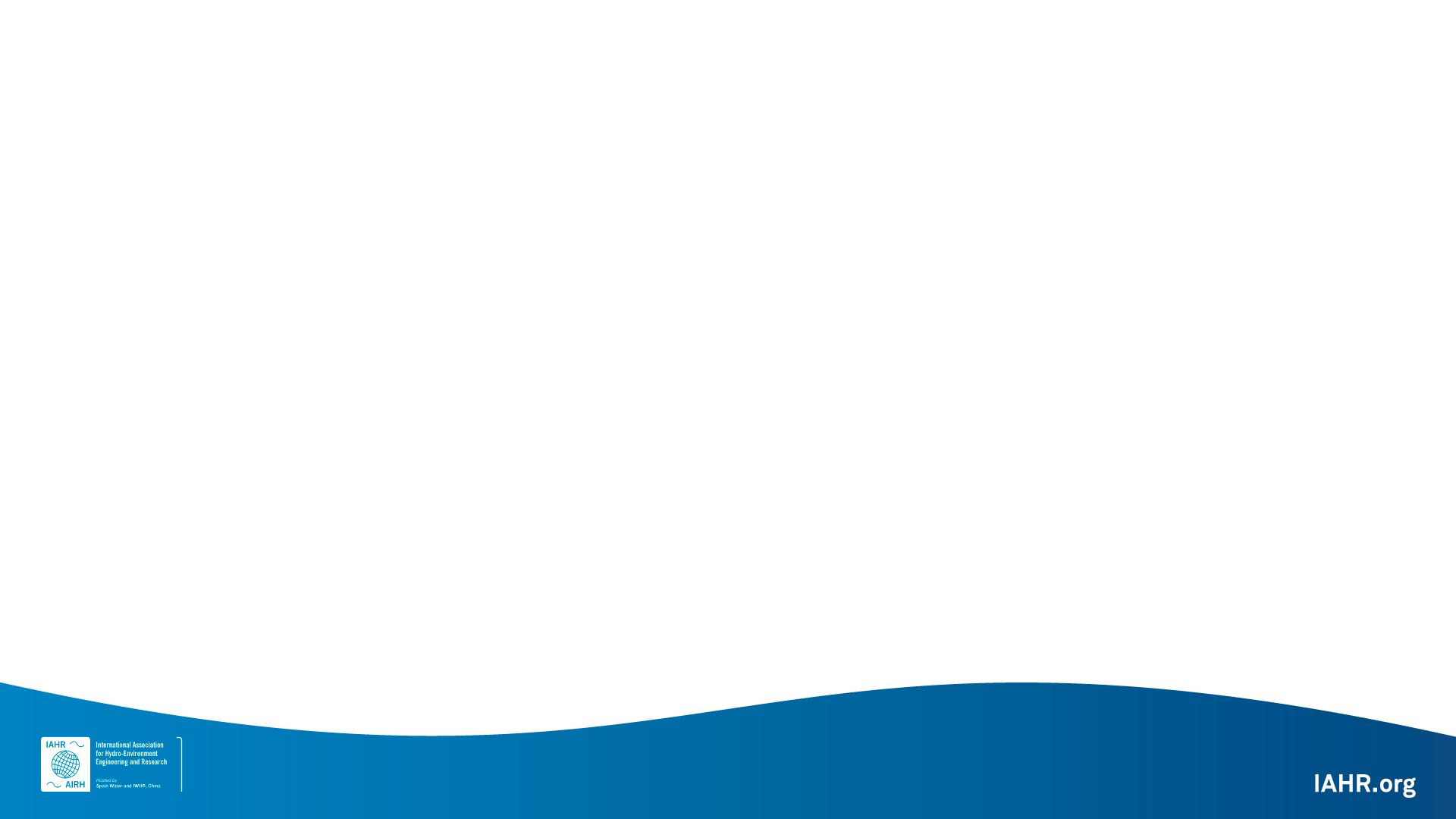